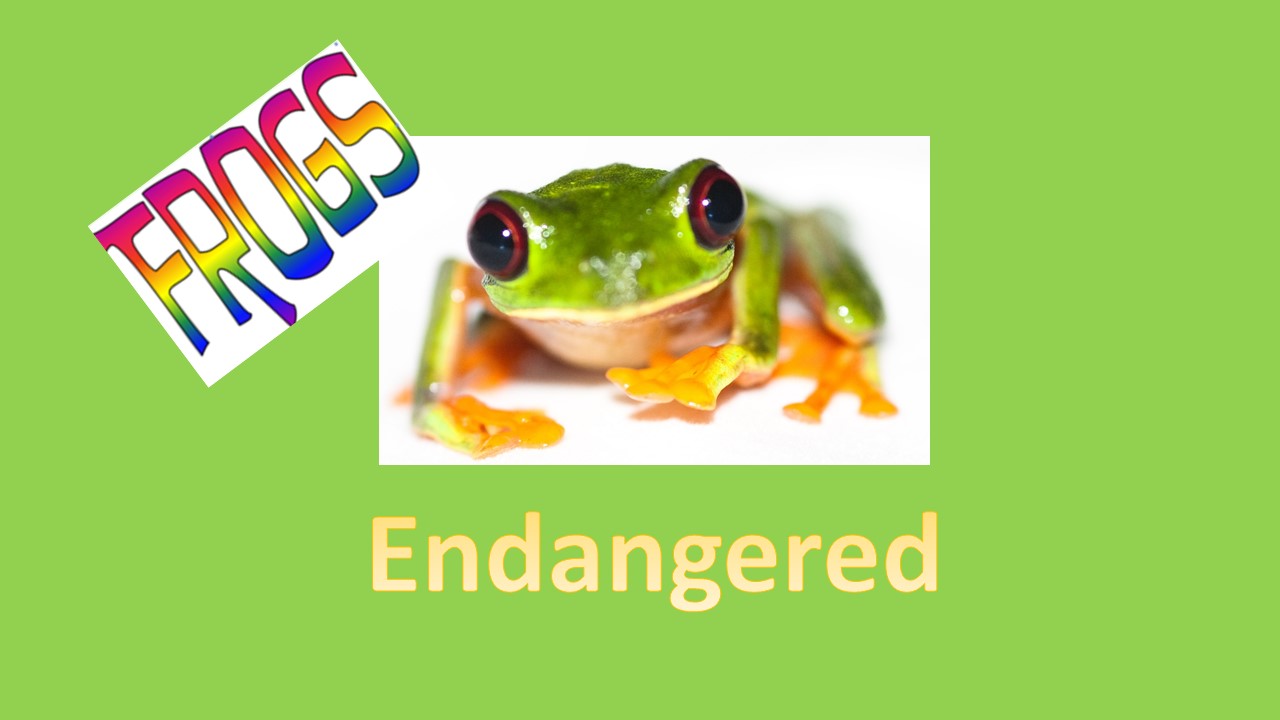 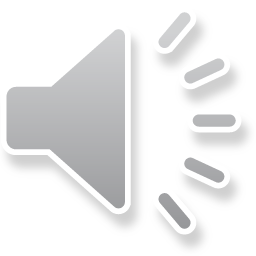 More than 200 frog species have 
become extinct since the 1970's.
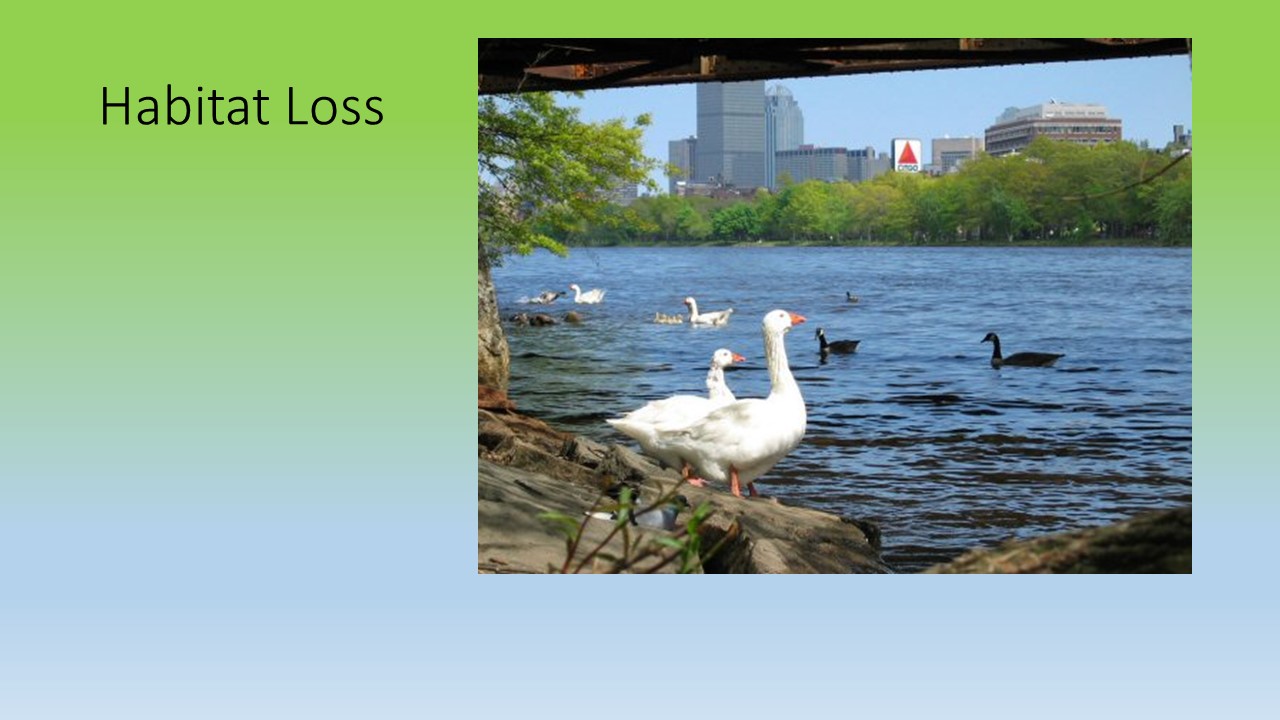 People 
destroy
frog habitats 
for building.
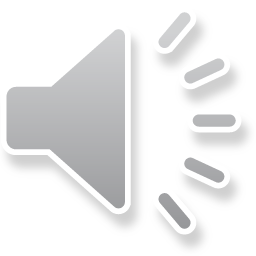 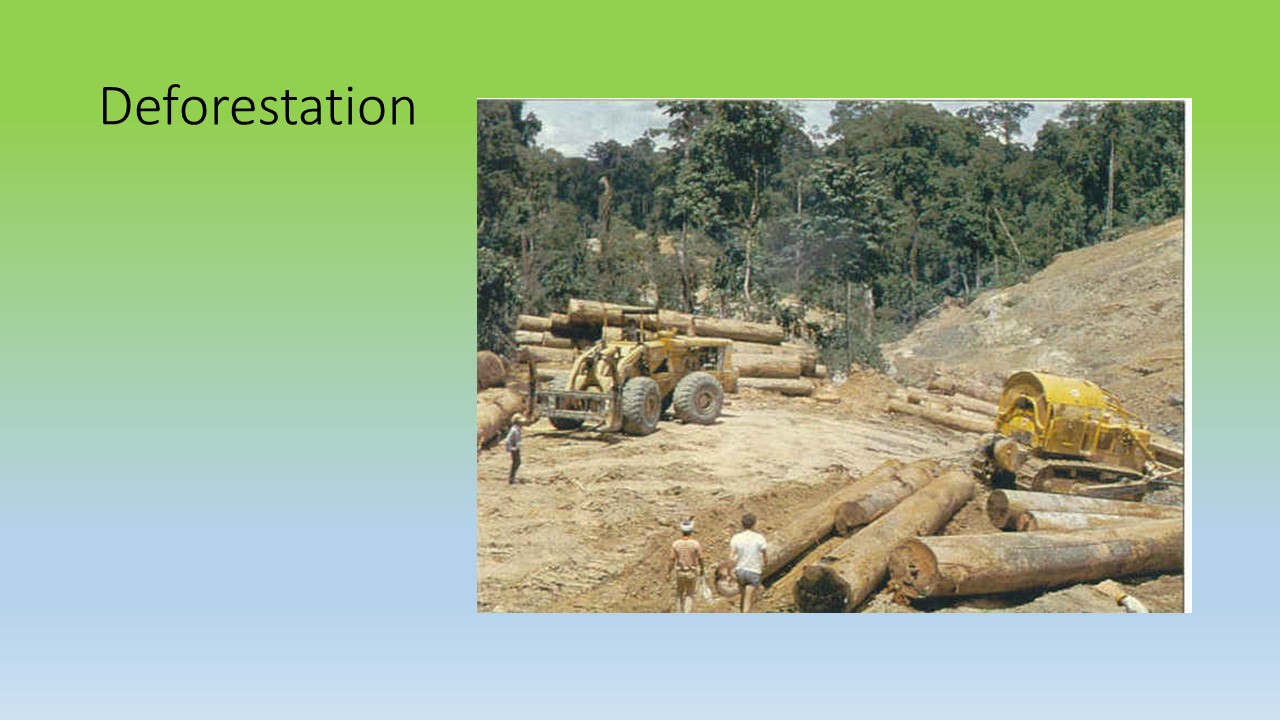 Trees are 
cut down 
destroying 
habitats and 
changing 
food webs.
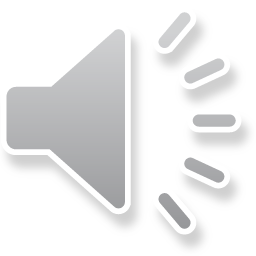 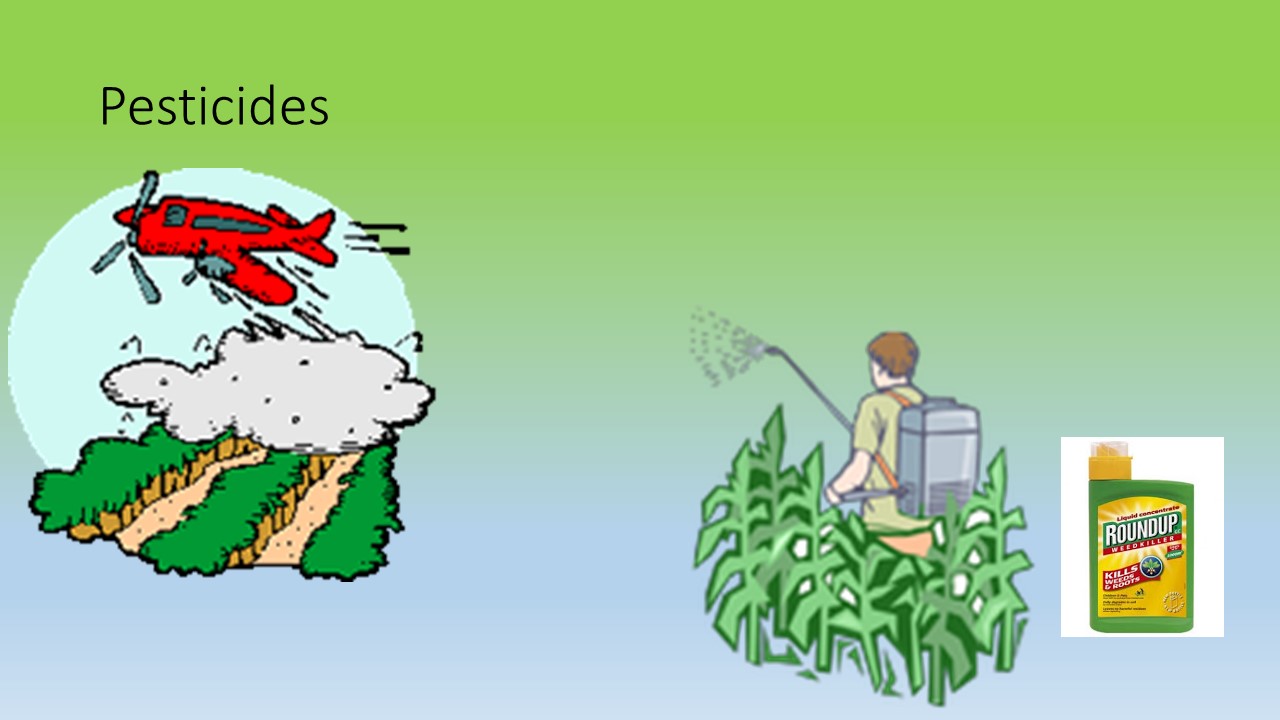 Chemicals are used to kill insects that bother people and plants. Frogs can be harmed by the chemical and have less insects to eat.
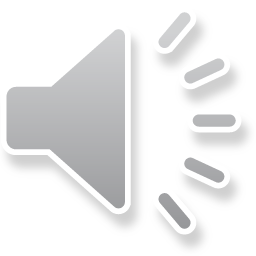 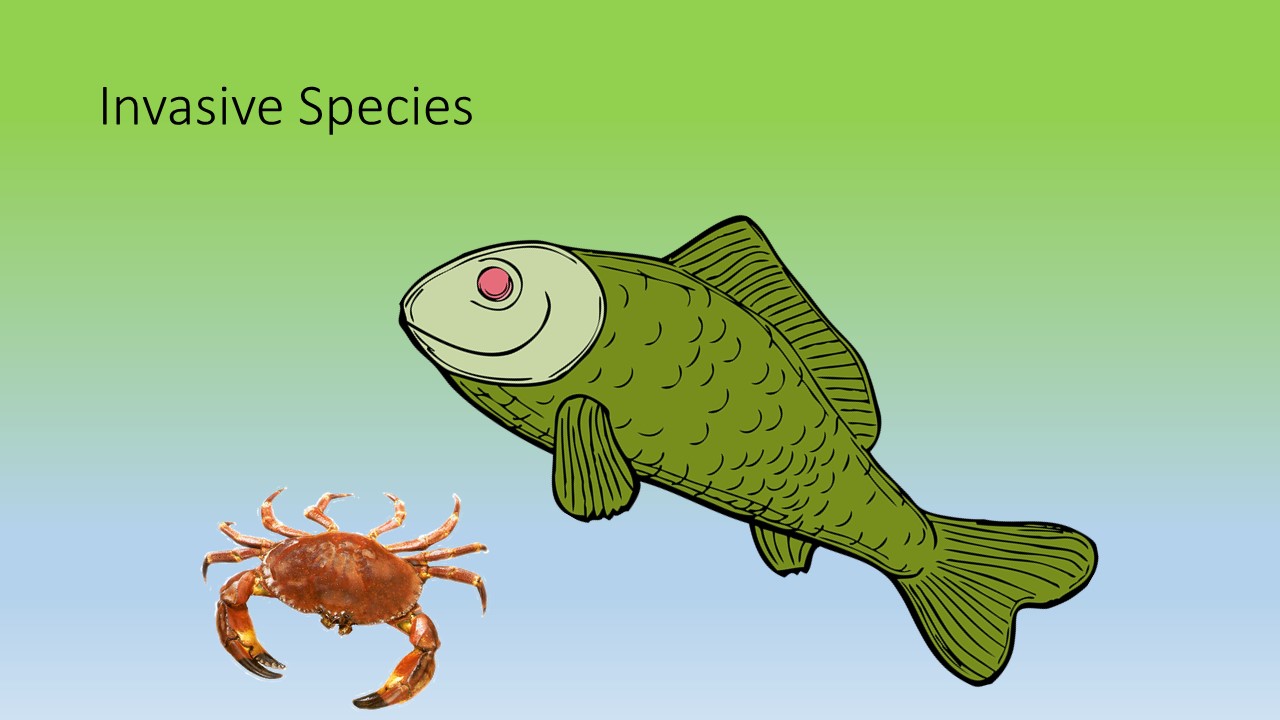 Animals that are brought into  
the frog's habitat by people.
They eat the frogs or the frog's  food.
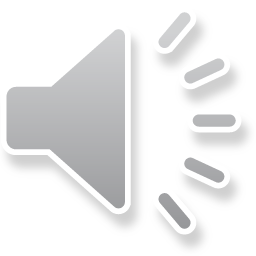 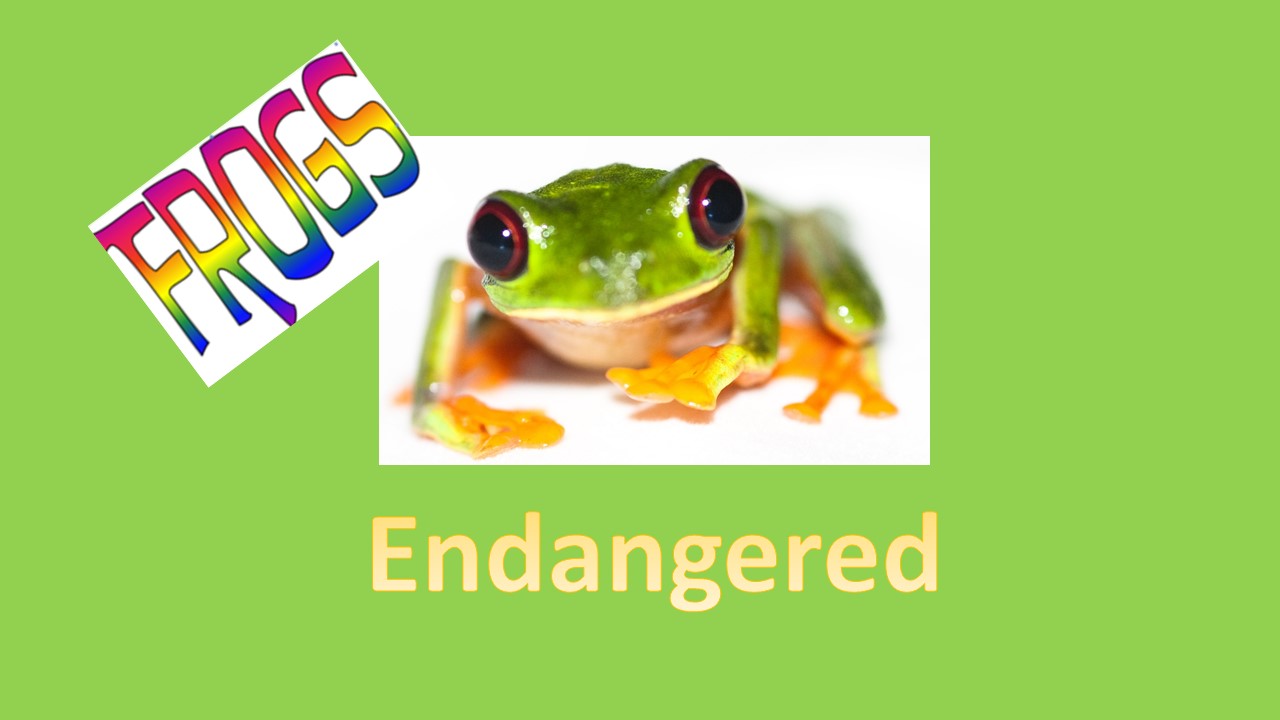 What can we do to help save frogs?

Keep frog habitats safe
Stop cutting down trees
Don't use pesticides
Never release animals into a frog's habitat if they don't belong there
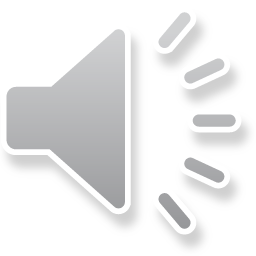